Соленое тесто Дед Мороз
Практическое занятие
Инструменты и материалы
Правила при работе
Делай поделку красиво и качественно
Осторожно пользуйся инструментами
Содержи в порядке рабочее место
Экономь материал и время
Сделал поделку, убери рабочее место
На Руси фигурки из этого материала дарили на новый год в знак благополучия, плодородия, сытости. А украшали их росписью,  характерной для той местности, где жили наши предки. Считалось, что любая поделка из соленого теста, находящаяся в доме, - символ богатства и благополучия в семье
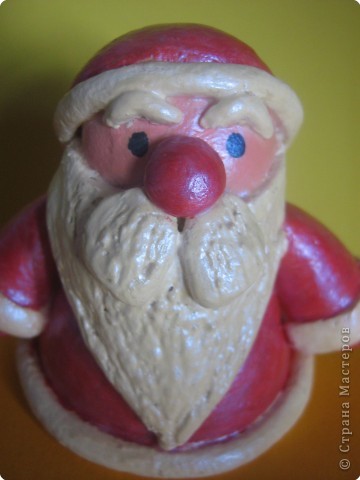 «Дедушка Мороз»
Начинаем с того на чем будем лепить дедушку.Для этого  лучше всего подойдет бутылка или баночка(из под лекарств)  с конусообразным верхом.
ЕЕ нужно обязательно обернуть фальгой.
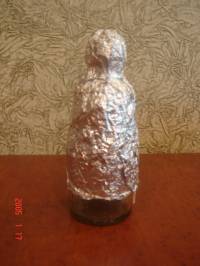 Возьмем кусочек теста, скатаем небольшой шар, теперь расплющим наш шар, чтоб получилась лепешка. Из этой лепешки моделируем голову.
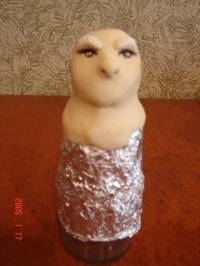 Из небольших кусочков теста формируем нашему деду Морозу глаза, нос, щеки, брови
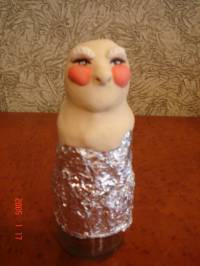 Тесто раскатываем в небольшие жгутики, ножницами придаем форму усам
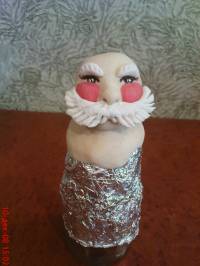 Когда голова готова делаем шубу. Раскатываем тесто красного цвета и оборачиваем основу. По низу ровно срезаем , чтобы Дедушка ровно стоял.
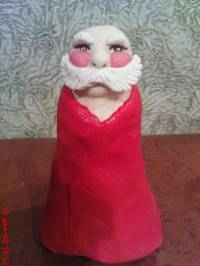 Главное помнить что тесто быстро подсыхает и потом трудно будет что-либо прилепить поэтому места с которыми вы временно не работаете лучшеприкрыть кульком.
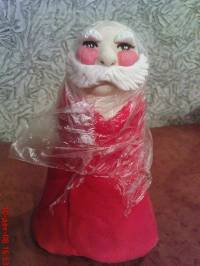 Делаем воротник. Раскатываем длинный валек и оборачиваем по краю шубы.
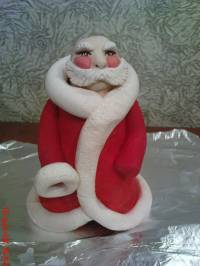 Затем приделываем руки, бороду, кудри.
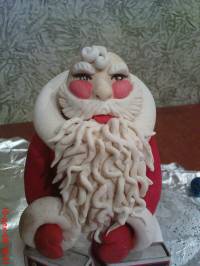 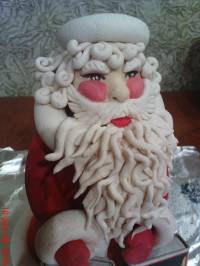 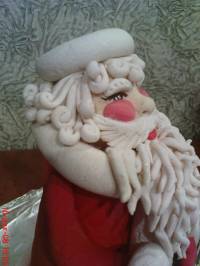 Незабываем про шапочку
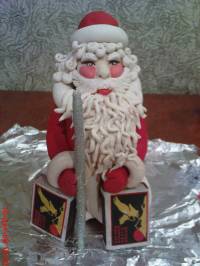 Еще не забываем про посох и мешок с подарками.
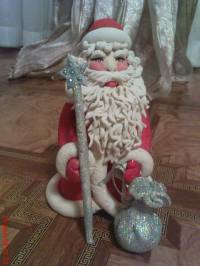